Google drive
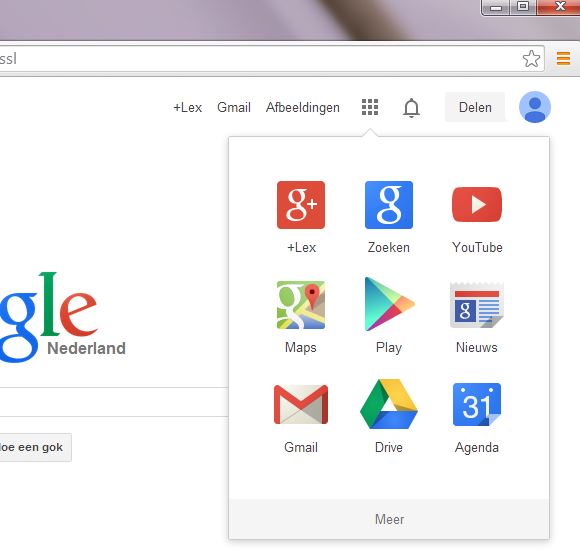 Leerling1
ICT/mentor
My Drive
My Drive
Werkmap
AC klas H2A
Inleveren
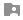 Portfolio
Shared with me
Docent
Leerling2
My Drive
My Drive
Werkmap
Prive
Inleveren
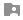 Shared with me
Portfolio
Shared with me
[Speaker Notes: ica]
Leerling1
Leerling2
ICT/mentor
My Drive
My Drive
My Drive
Werkmap
Werkmap
Werkmap
Werkmap
Werkmap
Werkmap
Frans
Frans
Wisk
Wisk
Ned
Ned
AC klas H2A
Inleveren
Inleveren
Inleveren
Inleveren
Inleveren
Inleveren
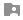 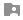 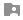 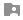 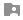 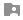 Portfolio
Portfolio
Portfolio
Portfolio
Portfolio
Portfolio
Shared with me
Shared with me
Docent Frans
Docent Ned
Docent Wisk
My Drive
My Drive
My Drive
Prive
Prive
Prive
Shared with me
Shared with me
Shared with me
[Speaker Notes: ica]
Leerling1
Leerling2
ICT/mentor
My Drive
My Drive
My Drive
Werkmap
Werkmap
Werkmap
Werkmap
Frans
Wisk
Ned
AC klas H2A
Frans
Wisk
Ned
Inleveren
Inleveren
Inleveren
Inleveren
Inleveren
Inleveren
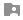 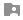 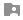 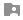 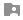 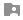 Portfolio
Portfolio
Portfolio
Portfolio
Shared with me
Shared with me
Docent Frans
Docent Ned
Docent Wisk
My Drive
My Drive
My Drive
Prive
Prive
Prive
Shared with me
Shared with me
Shared with me
[Speaker Notes: ica]
Leerling1
Leerling2
ICT/mentor
My Drive
My Drive
My Drive
Werkmap
Werkmap
Werkmap
Werkmap
Frans
Wisk
Ned
AC klas H2A
Frans
Wisk
Ned
Inleveren
Inleveren
Inleveren
Inleveren
Inleveren
Inleveren
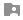 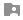 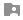 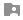 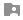 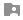 Portfolio
Portfolio
Portfolio
Portfolio
Shared with me
Shared with me
Docent Frans
Docent Ned
Docent Wisk
My Drive
My Drive
My Drive
Prive
Prive
Prive
Shared with me
Shared with me
Shared with me
AC klas H2A Wisk
[Speaker Notes: ica]
Stappenplan
ICT of mentor maakt een klassenmap aan
Hier kunnen documenten worden geplaatst die iedereen die met die klas te maken heeft aangaan
Leerling maakt voor elk deelnemend vak een werkmap, een inlevermap en een portfoliomap aan
De ‘werkmap’ bevat documenten die nog niet af zijn
De ‘inlevermap’ bevat werkstukken die ingeleverd moeten worden c.q. waar de docent feedback op kan geven
De ‘portfoliomap’ bevat werkstukken die de leerling wil bewaren
Leerling deelt de inlevermap van een vak met de vakdocent
Alleen de inlevermap is zichtbaar voor de (vak)docent, de andere mappen zijn privé
Opties
Vakdocent maakt voor een klas een map aan en deelt dat met alle leerlingen uit die klas
Hiermee kan een docent voor alleen dat vak documenten met de hele klas delen
Docent maakt binnen Google Drive – My Drive een mappenstructuur aan en verplaatst gedeelde mappen daar naartoe
Hiermee houd je de boel overzichtelijk
Hiermee worden gedeelde mappen ook op je desktop/laptop Google Drive map gesynchroniseerd (kun je off-line werken)NB: niet op vaste PC’s op school, alleen op eigen devices!
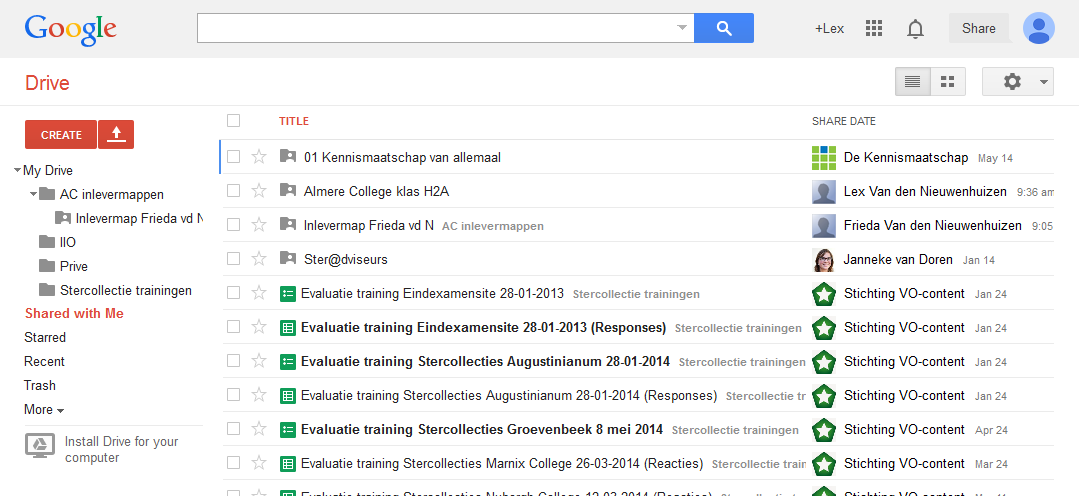 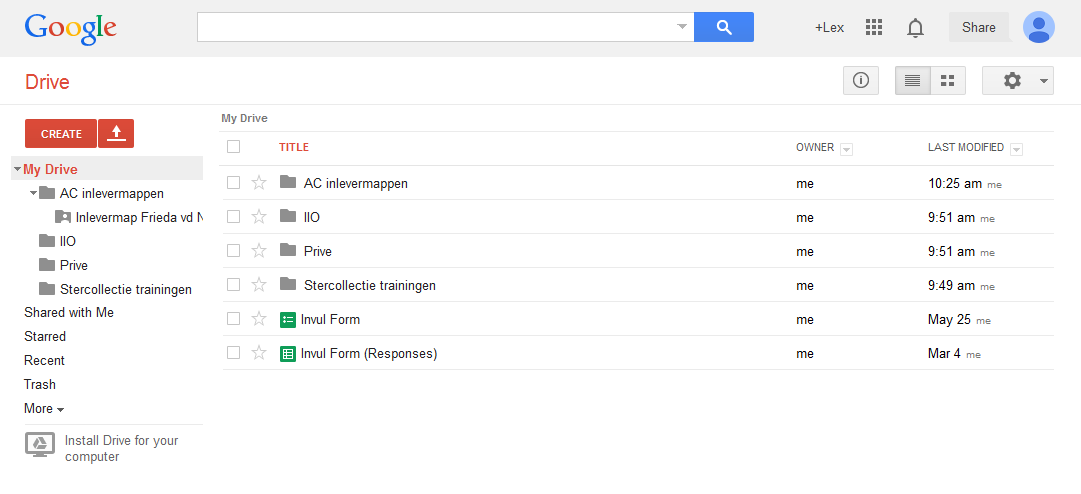 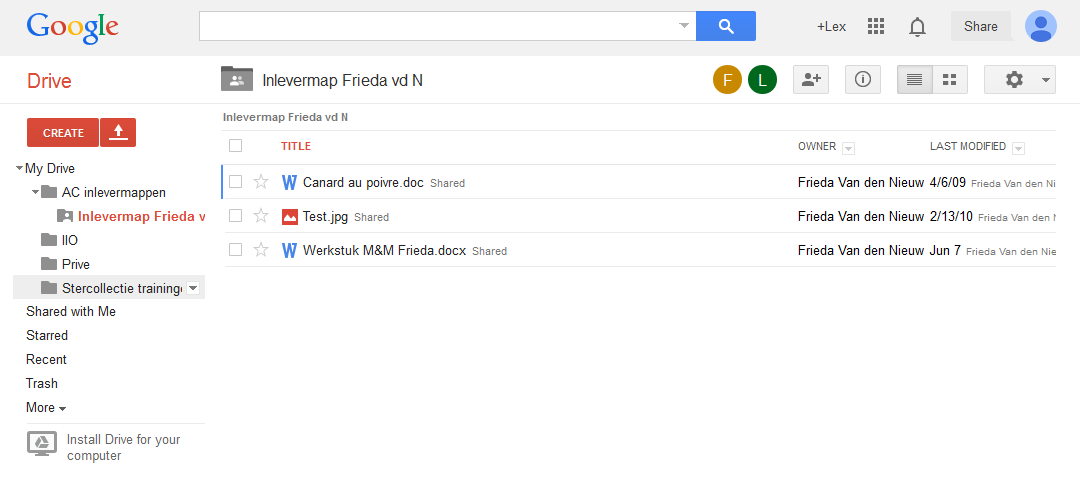 Structuur in ‘Shared with me’ map
Maak in de ‘My Drive’ map de gewenste mappenstructuur aan
Prive
Werkgroep Beta
Almere College
Klas H2A
AC klas H2A
AC klas H2A wisk
Inlevermap Frieda v.d. N
Inlevermap …
Klas …
AC klas …
AC klas … wisk
Inlevermap …
Inlevermap …
Klas …
Verplaats de mappen uit ‘Shared with Me’ naar de ‘My Drive’ map
Synchronisatie op de ‘desktop’ forceren door Google Drive op te starten → off-line werken (niet op vaste PC’s school!)
In gesharede documenten kun je real-time samenwerken!
Zelf aanmaken in My Drive
Slepen/verplaatsen van Shared with Me
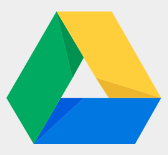